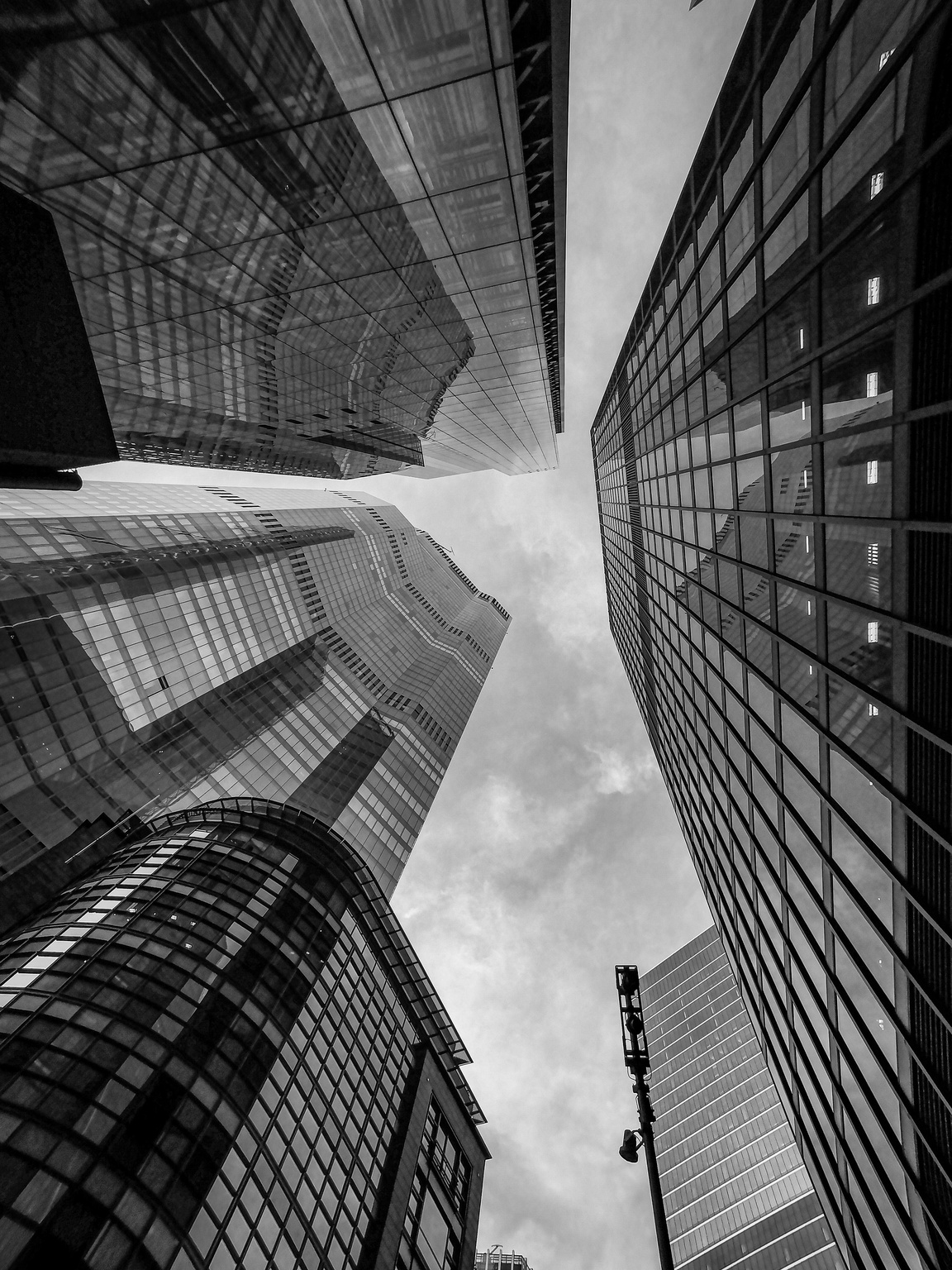 JUNE 2025
Startup
Business Plan
BUILD A MORE EFFECTIVE AND PROFITABLE BUSINESS
Presented by
Presented to
LARS PEETERS
CHAD GIBBONS
Marketing of Otieno Digi-Star
Fauget Invest
OTIENO DIGI-STAR
Content
EXECUTIVE SUMMARY
02
ORGANIZATION
03
BUSINESS DESCRIPTION
04
SERVICE LIST
05
INDUSTRY BACKGROUND
06
COMPETITOR ANALYSIS
07
MARKETING PLAN
08
FINANCIAL PLAN
10
FUTURE PLANS & MILESTONES
11
CONTACT
12
Startup Business Plan
01
Executive
Summary
VISION
Revolutionizing the digital advertising industry through innovative solutions that deliver exceptional results for businesses worldwide.
OTIENO DIGI-STAR
MISSION
To empower businesses with cutting-edge digital marketing tools and strategies, enabling them to achieve their marketing goals and stay ahead in the competitive landscape.
PRODUCT
LEADERSHIP
Lorem ipsum dolor sit amet, consectetur adipiscing elit. Nunc elit enim, pulvinar nec tincidunt sit amet, fermentum a sapien. Curabitur ac porta mi.
Lorem ipsum dolor sit amet, consectetur adipiscing elit. Nunc elit enim, pulvinar nec tincidunt sit amet, fermentum a sapien. Curabitur ac porta mi.
OVERALL INDUSTRY
COMPETITORS
Lorem ipsum dolor sit amet, consectetur adipiscing elit. Nunc elit enim, pulvinar nec tincidunt sit amet, fermentum a sapien. Curabitur ac porta mi.
Lorem ipsum dolor sit amet, consectetur adipiscing elit. Nunc elit enim, pulvinar nec tincidunt sit amet, fermentum a sapien. Curabitur ac porta mi.
FINANCIAL STATUS
FUTURE PLANS
Lorem ipsum dolor sit amet, consectetur adipiscing elit. Nunc elit enim, pulvinar nec tincidunt sit amet, fermentum a sapien. Curabitur ac porta mi.
Lorem ipsum dolor sit amet, consectetur adipiscing elit. Nunc elit enim, pulvinar nec tincidunt sit amet, fermentum a sapien. Curabitur ac porta mi.
Startup Business Plan
02
LEADERSHIP
CONTENT
SALES
ENGINEERING
QUALITY ASSURANCE
BRAND PARTNERSHIP
CUSTOMER SERVICE
AARON LOEB
DANI MARTINEZ
ADELINE PALMERSTON
CONNOR HAMILTON
DANIEL GALLEGO
JAMIE CHASTAIN
DONNA STROUPE
JACQUELINE THOMPSON
JONATHAN PATTERSON
NOAH SCHUMACHER
JULIANA SILVA
NEIL TRAN
The Organization
NDEMI OTIENO
BENJAMIN SHAH
LARS PEETERS
OTIENO DIGI-STAR
CEO
& Co-Founder
Chief Operation Officer
& Co Founder
Chief
Marketing Officer
She brings extensive industry expertise and visionary leadership to drive Otieno's strategic growth, innovation, and customer-centric approach.
He combines operational excellence with a deep understanding of technology to ensure seamless execution of Otieno's business strategies and efficient day-to-day operations.
He leverages his vast marketing experience to shape Otieno's brand, drive customer acquisition, and develop effective marketing strategies that propel the company's growth.
MAP OF THE ORGANIZATION
Startup Business Plan
03
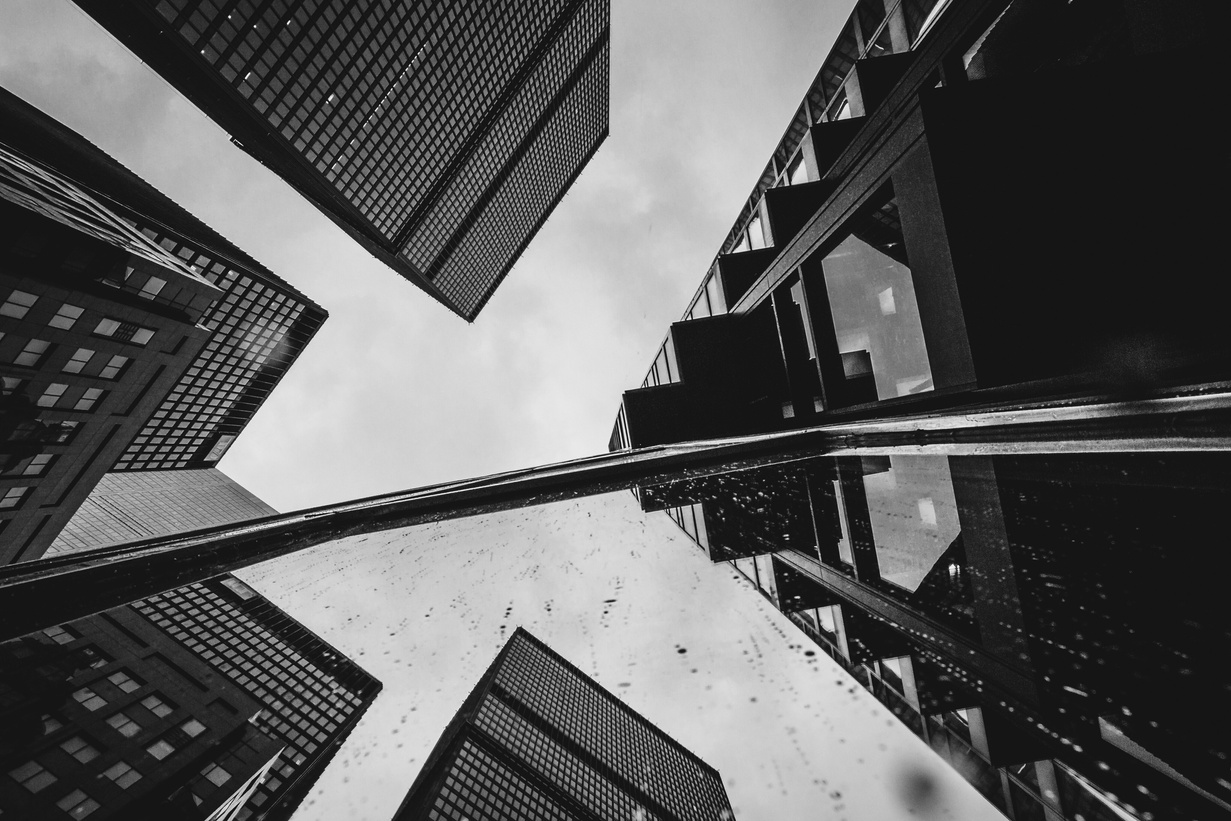 Business  Description
COMPREHENSIVE SUITE OF DIGITAL ADVERTISING SOLUTIONS
PROGRAMMATIC ADVERTISING PLATFORM LEVERAGING
AI AND DATA ANALYTICS
TARGETED CAMPAIGNS BASED ON DEMOGRAPHICS,
BEHAVIOR, AND CONTEXT
OTIENO DIGI-STAR
CREATIVE CONTENT DEVELOPMENT FOR CAPTIVATING
AD EXPERIENCES
PERFORMANCE TRACKING AND ANALYTICS FOR
CONTINUOUS OPTIMIZATION
Startup Business Plan
04
Our
Service
PROGRAMMATIC ADVERTISING PLATFORM
Lorem ipsum dolor sit amet, consectetur adipiscing elit. Nunc
elit enim, pulvinar nec tincidunt
sit amet, fermentum a sapien. Curabitur ac porta mi.
$2,500
/ MONTH
OTIENO DIGI-STAR
TARGETED
ADVERTISING CAMPAIGNS
Lorem ipsum dolor sit amet, consectetur adipiscing elit. Nunc
elit enim, pulvinar nec tincidunt
sit amet, fermentum a sapien. Curabitur ac porta mi.
$1,500
/ CAMPAIGN
CREATIVE CONTENT DEVELOPMENT
Lorem ipsum dolor sit amet, consectetur adipiscing elit. Nunc
elit enim, pulvinar nec tincidunt
sit amet, fermentum a sapien. Curabitur ac porta mi.
$500
/ ADS
PERFORMANCE TRACKING AND ANALYTICS
Lorem ipsum dolor sit amet, consectetur adipiscing elit. Nunc
elit enim, pulvinar nec tincidunt
sit amet, fermentum a sapien. Curabitur ac porta mi.
$1,000
/ MONTH
Startup Business Plan
05
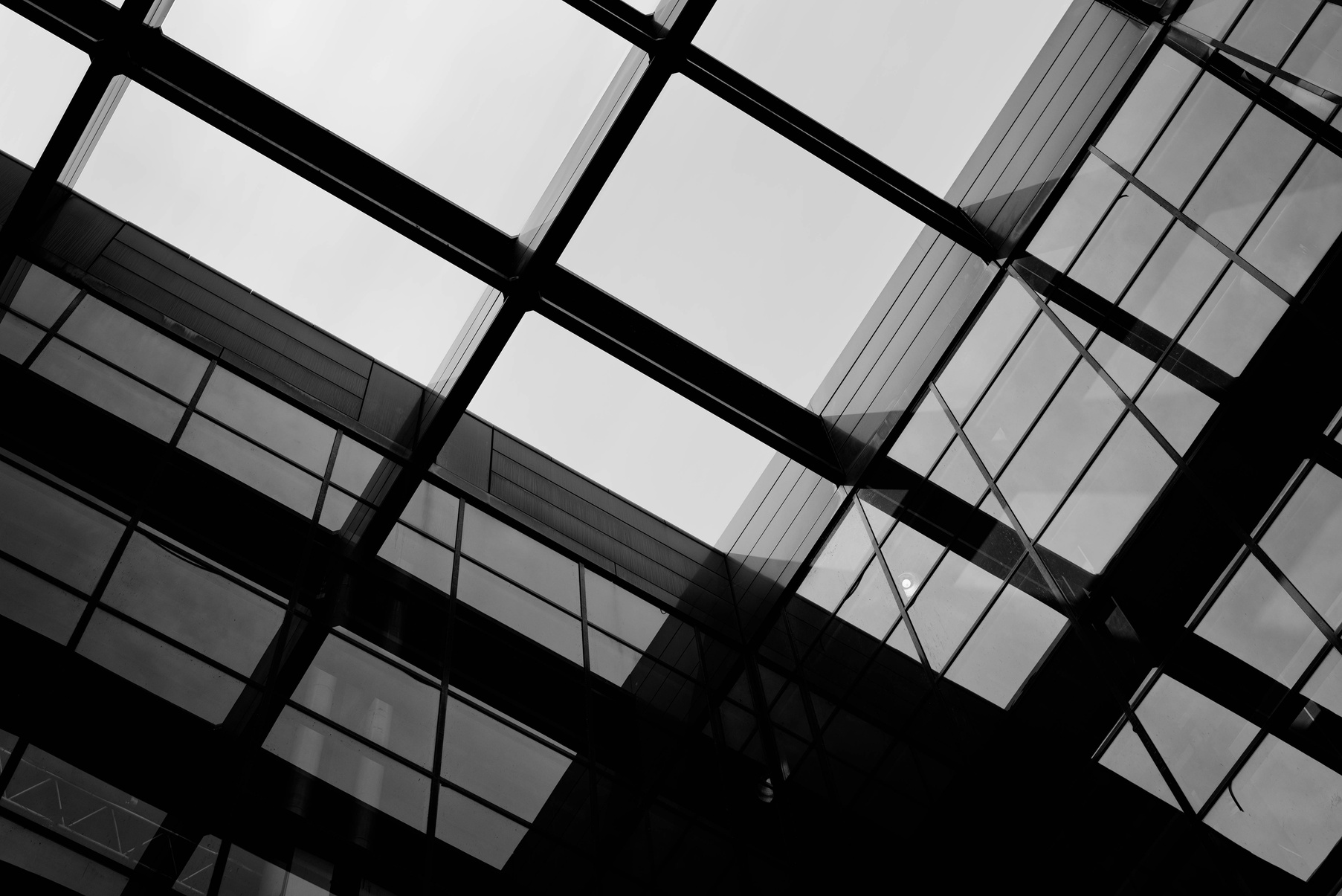 Industry Background
As the digital advertising industry continues to evolve, businesses must stay
abreast of the latest trends and leverage innovative solutions to effectively
reach and engage their target audiences. Otieno Digi-Star operates within this dynamic landscape, offering advanced digital advertising services to empower businesses and drive their success in the ever-changing digital ecosystem.
OTIENO DIGI-STAR
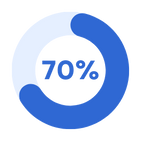 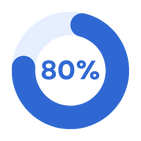 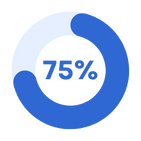 DIGITAL ADVERTISING GROWTH
MOBILE DEVICE
USERS INCREASE
TRADITIONAL ADVERTISING CHANNELS SHIFTING
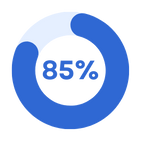 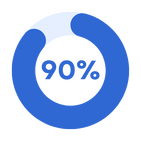 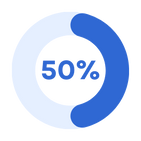 DATA ANALYTIC IMPORTANCE
PROGRAMMATIC ADVERTISING
CHANGE IN 
USER EXPECTATION
Startup Business Plan
06
Competitor Analysis
Lorem ipsum dolor sit amet, consectetur adipiscing elit. Aenean consectetur nisl at posuere imperdiet. Sed posuere ligula sit amet quam porttitor commodo. Ut
ultricies lacus tempor auctor semper. Duis ultrices mi ut nisl laoreet tempus.
Mauris vitae nulla congue nisi tempus placerat eget et magna.
OTIENO DIGI-STAR
MERCADO DIGITAL SOLUTION ANALYSIS
LARANA  INC. ANALYSIS
Startup Business Plan
07
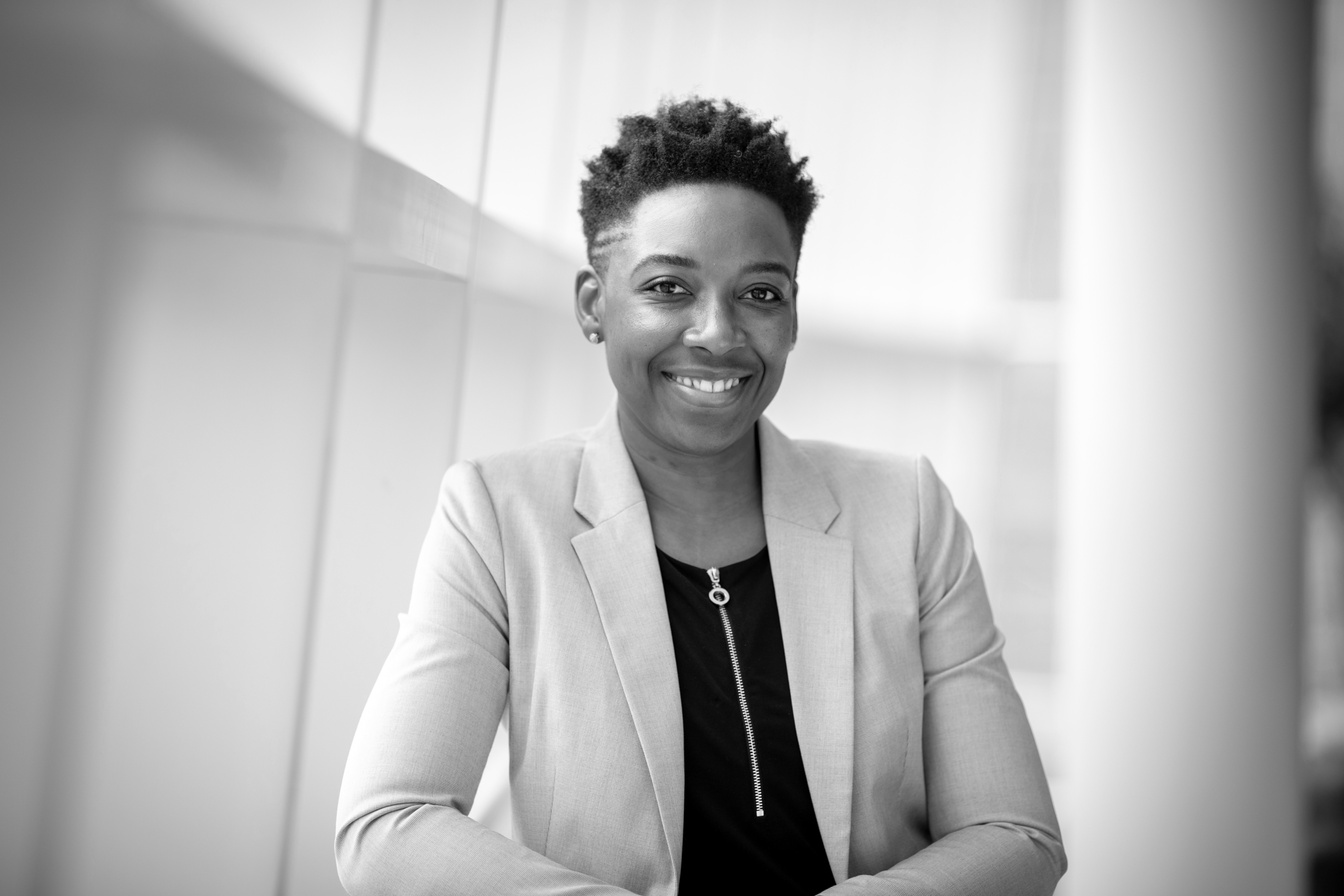 Market Analysis
ABOUT
OTIENO DIGI-STAR
Result-driven and data-oriented, Margarita seeks user-friendly advertising platforms, actionable insights, and creative content development to optimize campaigns, drive traffic, and stay ahead of industry trends.
MARGARITA PERES (34)
Marketing Manager of
Rimberio Co
Startup Business Plan
08
Marketing Plan
Lorem ipsum dolor sit amet, consectetur adipiscing elit. Aenean consectetur nisl at posuere imperdiet. Sed posuere ligula sit amet quam porttitor commodo. Ut
ultricies lacus tempor auctor semper. Duis ultrices mi ut nisl laoreet tempus.
Mauris vitae nulla congue nisi tempus placerat eget et magna.
OTIENO DIGI-STAR
PRODUCT
PRICE
Lorem ipsum dolor sit amet, consectetur adipiscing elit. Aenean consectetur nisl at posuere imperdiet. Sed
posuere ligula sit amet
quam porttitor commodo.
Lorem ipsum dolor sit amet, consectetur adipiscing elit. Aenean consectetur nisl at posuere imperdiet. Sed
posuere ligula sit amet
quam porttitor commodo.
PROMOTION
PLACE
Lorem ipsum dolor sit amet, consectetur adipiscing elit. Aenean consectetur nisl at posuere imperdiet. Sed
posuere ligula sit amet
quam porttitor commodo.
Lorem ipsum dolor sit amet, consectetur adipiscing elit. Aenean consectetur nisl at posuere imperdiet. Sed
posuere ligula sit amet
quam porttitor commodo.
Startup Business Plan
09
Financial Plan
Lorem ipsum dolor sit amet, consectetur adipiscing elit. Aenean consectetur nisl at posuere imperdiet. Sed posuere ligula sit amet quam porttitor commodo. Ut
ultricies lacus tempor auctor semper. Duis ultrices mi ut nisl laoreet tempus.
Mauris vitae nulla congue nisi tempus placerat eget et magna.
CAPITAL REQUIREMENTS
Lorem ipsum dolor sit amet, consectetur adipiscing elit. Aenean consectetur nisl at posuere imperdiet. Sed posuere ligula sit amet quam porttitor commodo. Ut
ultricies lacus tempor auctor semper. Duis ultrices mi ut nisl laoreet tempus.
Mauris vitae nulla congue nisi tempus placerat eget et magna.
OTIENO DIGI-STAR
FINANCIAL OUTLOOK
Lorem ipsum dolor sit amet, consectetur adipiscing elit. Aenean consectetur nisl
at posuere imperdiet. Sed posuere ligula sit amet quam porttitor commodo.
Startup Business Plan
10
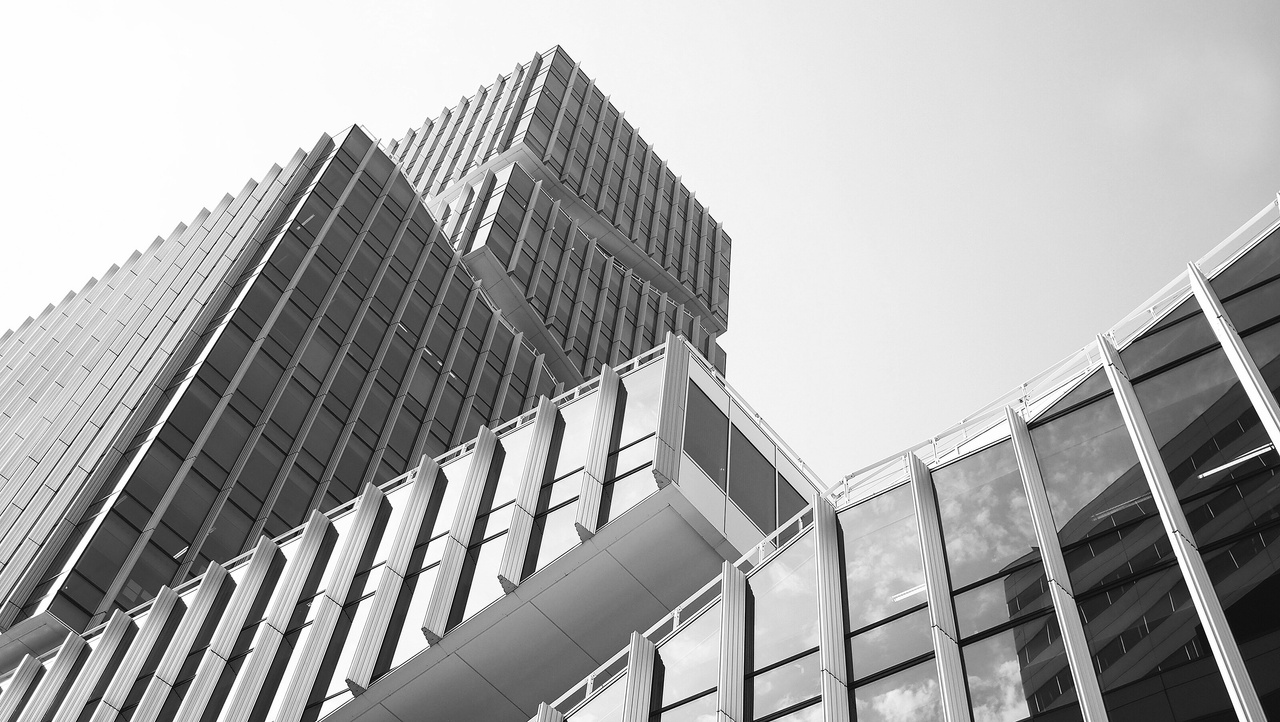 Future Plans & Milestones
Lorem ipsum dolor sit amet, consectetur adipiscing elit. Aenean consectetur nisl at posuere imperdiet. Sed posuere ligula sit amet quam porttitor commodo. Ut
ultricies lacus tempor auctor semper. Duis ultrices mi ut nisl laoreet tempus.
Mauris vitae nulla congue nisi tempus placerat eget et magna.
OTIENO DIGI-STAR
MILESTONES
2025
2030
2035
2040
Have 1,000
clients
Solve 100,000
cases
Reach 200%
profit increase
Develop new
business branch
Startup Business Plan
11
OTIENO DIGI-STAR
Reach Us Out
We are ready to grow our business better and
help you be the best one
OTIENO DIGI-STAR OFFICE
123 Anywhere St., Any City
HELLO@REALLYGREATSITE.COM
WWW.REALLYGREATSITE.COM
+123 456 7890
Startup Business Plan
12
Resource Page
Lorem ipsum dolor sit amet, consectetur adipiscing elit. Aenean consectetur nisl at posuere imperdiet. Sed posuere ligula sit amet quam porttitor commodo. Ut
ultricies lacus tempor auctor semper. Duis ultrices mi ut nisl laoreet tempus.
Mauris vitae nulla congue nisi tempus placerat eget et magna.
USE THESE ELEMENTS FOR YOUR PAGES
OTIENO DIGI-STAR
Lorem ipsum dolor sit amet, consectetur adipiscing elit. Aenean consectetur nisl at posuere imperdiet. Sed posuere ligula sit amet quam porttitor commodo. Ut
ultricies lacus tempor auctor semper. Duis ultrices mi ut nisl laoreet tempus.
Mauris vitae nulla congue nisi tempus placerat eget et magna.
USE THESE ELEMENTS FOR YOUR PAGES
Startup Business Plan
13
Resource Page
Lorem ipsum dolor sit amet, consectetur adipiscing elit. Aenean consectetur nisl at posuere imperdiet. Sed posuere ligula sit amet quam porttitor commodo. Ut
ultricies lacus tempor auctor semper. Duis ultrices mi ut nisl laoreet tempus.
Mauris vitae nulla congue nisi tempus placerat eget et magna.
OTIENO DIGI-STAR
Point
Point
Point
Point
Description
Description
Description
Description
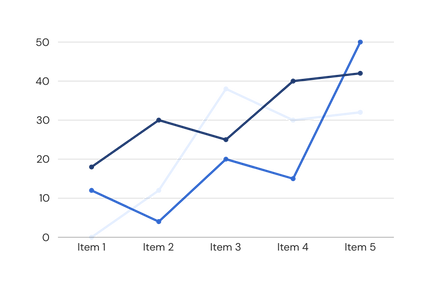 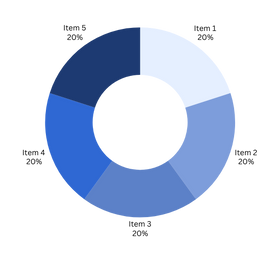 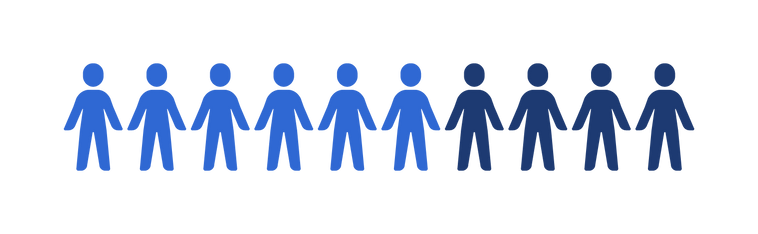 Startup Business Plan
14